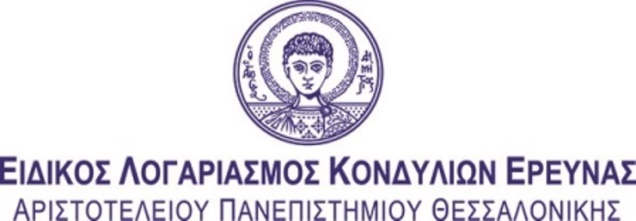 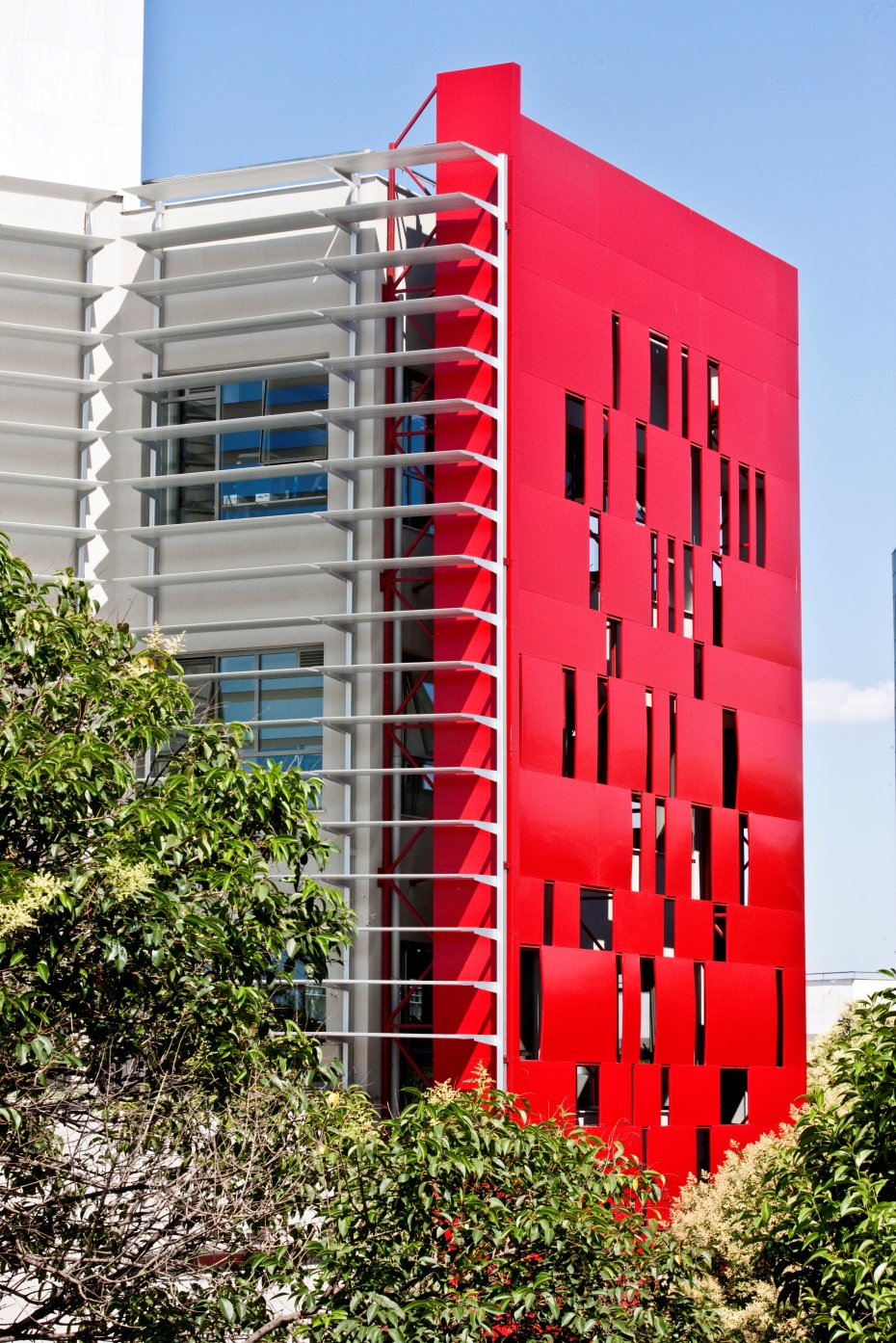 Επενδυτικά Σχέδια ΚαινοτομίαςΕΠ Περιφέρειας Κεντρικής Μακεδονίας 2014-2020
Γραφείο ΠΕ ΕΠΑΝ & άλλων Επιχειρησιακών Προγραμμάτων 
Τμήμα Παρακολούθησης Έργων

e: epan@rc.auth.gr
u: http://www.rc.auth.gr
Θεσμικό Πλαίσιο
ΥΑΕΚΕΔ
137675/EΥΘΥ1016/19-12-2018 Υπουργική Απόφαση με θέμα 
«Αντικατάσταση της υπ’ αριθμ. 110427/EΥΘΥ/1020/20.10.2016 (ΦΕΚ Β΄ 3521) υπουργικής απόφασης με τίτλο «Εθνικοί Κανόνες επιλεξιμότητας δαπανών για τα προγράμματα του ΕΣΠΑ 2014-2020 – Έλεγχοι νομιμότητας δημοσίων συμβάσεων συγχρηματοδοτούμενων πράξεων ΕΣΠΑ 2014-2020 από Αρχές Διαχείρισης και Ενδιάμεσους Φορείς – Διαδικασία ενστάσεων επί των αποτελεσμάτων αξιολόγησης πράξεων» (Β΄3521).
Λειτουργία ΕΛΚΕ
Ν.4485/4.8.2017 (Α΄114) «Οργάνωση και λειτουργία της ανώτατης εκπαίδευσης, ρυθμίσεις για την έρευνα και άλλες διατάξεις», όπως ισχύει.
Μετακινήσεις
Παράγραφος Δ9 του Άρθρου 2 του Ν.4336/2015 (ΦΕΚ 94/Α’) «Δαπάνες μετακινούμενων εντός και εκτός επικράτειας».
Προμήθειες
Ν.4412/2016 (ΦΕΚ Α’ 147/08-08-2016) «Δημόσιες Συμβάσεις Έργων, Προμηθειών και Υπηρεσιών (προσαρμογή στις Οδηγίες 2014/24/ΕΕ και 2014/25/ΕΕ)», όπως ισχύει (τελευταία τροποποίηση Ν.4782/2021 (ΦΕΚ Α’ 36/09-03-2021) .
Επενδυτικά Σχέδια Καινοτομίας
Η δράση υλοποιείται σε όλα τα στάδια (υποβολή, αξιολόγηση, ενστάσεις, υπαγωγή, έλεγχος, πιστοποίηση, τροποποίηση, πληρωμή, έλεγχος μακροχρονίων υποχρεώσεων, κλπ.) μέσω του Πληροφοριακού Συστήματος Κρατικών Ενισχύσεων (Π.Σ.Κ.Ε.)
Επιλέξιμες Κατηγορίες Δαπανών
Επιλέξιμες Κατηγορίες Δαπανών
Επιλέξιμες Κατηγορίες Δαπανών
Προσοχή 
οι Δαπάνες έκτακτου προσωπικού με σύμβαση μίσθωσης έργου, θα πρέπει να αποτελούν τουλάχιστον το 25%, ενώ δεν θα πρέπει να υπερβαίνουν το 70% του επιχορηγούμενου Π/Υ του έργου.
Ερευνητική Ομάδα – Όρια Αποδοχών ανά κατηγορία
Οι κατηγορίες ερευνητικού προσωπικού έχουν 
μέγιστο όριο μικτού κόστους ανά ανθρωπομήνα: 

 Έως 3.000 ευρώ/ανθρωπομήνα χωρίς ΦΠΑ (για έμπειρο ερευνητή)
 Έως 2.000 ευρώ/ανθρωπομήνα χωρίς ΦΠΑ (για ερευνητή)
 Έως 1.500 ευρώ/ανθρωπομήνα χωρίς ΦΠΑ (για τεχνικό προσωπικό) 
 Έως 1.000 ευρώ/ανθρωπομήνα χωρίς ΦΠΑ (για βοηθητικό προσωπικό)
Ερευνητική Ομάδα – Ακαδημαϊκό προσωπικό
Ερευνητική Ομάδα – Έκτακτο προσωπικό
Συμμετοχή στην Ερευνητική ομάδα
Κατόπιν πρόσκλησης ακόμα και αν δηλώθηκαν ονομαστικά στο ΤΠΕ
Πρόσκληση για 1. νέα θέση εργασίας 2. Υποτροφία
Δεν επιτρέπεται τμηματική προκήρυξη θέσης
Ερευνητές, τεχνικοί και λοιπό υποστηρικτικό προσωπικό
Σύμβαση
Σύμβαση έργου
Σύνολο ενοτήτων εργασίας
Ερευνητική Ομάδα – Έκτακτο προσωπικό
Όρια αποδοχών
Σύνολο Μηνιαίων αποδοχών στο MIS ≤ 3.000,00 €
Σύνολο Μηνιαίων αποδοχών από έργα ΕΛΚΕ ≤ 5.000,00 €
Ωριαία αμοιβή
Ορίζεται από τον ΕΥ 
σύμφωνα με κατηγοριοποίηση εμπειρίας 
λαμβάνονται υπόψη οι συνολικοί ΑΜ του ΤΠΕ
ΜΕΠΕ – περιγραφή εργασιών
Global timesheets – συμμετοχή ερευνητή σε έργα ΕΛΚΕ ΑΠΘ
Περιορισμός σε 8 ώρες ημερησίως και 1720 ώρες ετησίως
Χρονοχρέωση
Ερευνητική Ομάδα – Υποτροφίες
Θεσμικό πλαίσιο
Σύμφωνα με την παράγραφο 6 του Άρθρου 98 του ν. 4547/2018 όπως τροποποιήθηκε και ισχύει.
Χορήγηση ανταποδοτικών υποτροφιών σε υποψήφιους διδάκτορες (ΥΔ) και μεταδιδάκτορες (ΜΕ).
Όρια αποδοχών
Σύνολο Μηνιαίων αποδοχών στο MIS για ΥΔ ≤ 750,00 €
Σύνολο Μηνιαίων αποδοχών στο ΜΙS για ΜΕ ≤ 1.050,00 €
Ωριαία αμοιβή
Ορίζεται από τον ΕΥ 
Για Υποψήφιους Διδάκτορες: 10-16 €/ώρα
Για Μεταδιδάκτορες: 16-22 €/ώρα
Δυνατότητα απασχόλησης και σε άλλα έργα είτε με παράλληλη χορήγηση υποτροφίας είτε με άλλη μορφή απασχόλησης.
Ερευνητική Ομάδα
Επιλέξιμες Κατηγορίες Δαπανών
Βεβαίωση προμηθευτή ότι ο εξοπλισμός είναι καινούργιος και αμεταχείριστος
Η διαδικασία για την επιλογή του αναδόχου καθορίζεται ανά κατηγορία δαπάνης στο σύνολο του MIS
Σύμβαση προμήθειας αγαθών
Ανά MIS
Διαδικασία επιλογής αναδόχου
καθαρή αξία ανά κωδικό λογιστικής > 30.000€ → διαγωνιστική διαδικασία → σύμβαση 
καθαρή αξία ανά κωδικό λογιστικής ≤ 30.000€ & > 10.000€ → τεκμηριωμένο αίτημα του ΕΥ και έρευνα αγοράς → σύμβαση 
καθαρή αξία ανά κωδικό λογιστικής ≤ 10.000€ & > 2.500€ → τεκμηριωμένο αίτημα του ΕΥ και έρευνα αγοράς
καθαρή αξία ανά κωδικό λογιστικής ≤ 2.500€ → τιμολόγιο
Προσοχή στις αναμορφώσεις!
Αποσβέσεις
Πάγια καθαρής αξίας ≤ 1.500€ ανά τεμάχιο στην κτήση
Πάγια καθαρής αξίας > 1.500€ ανά τεμάχιο σε 30 μήνες
Προσοχή άμεση αγορά !
Χρηματοδότηση
Δεν προβλέπεται επιπλέον χρηματοδότηση πέραν του 40% ανεξάρτητα από το κόστος του εξοπλισμού
Επιλέξιμες Κατηγορίες Δαπανών
Σύμβαση προμήθειας υπηρεσιών
Ορισμός
Ερευνητικές δραστηριότητες που ανατίθενται από τον δικαιούχο μέσω σύμβασης παροχής υπηρεσιών (υπεργολαβίες) σε
Φυσικά πρόσωπα
Νομικά πρόσωπα
Δεν μπορεί να ανήκει παράλληλα στην ερευνητική ομάδα
Διαδικασία επιλογής αναδόχου
καθαρή αξία ανά κωδικό λογιστικής > 30.000€ → διαγωνιστική διαδικασία → σύμβαση 
καθαρή αξία ανά κωδικό λογιστικής ≤ 30.000€ & > 10.000€ → τεκμηριωμένο αίτημα του ΕΥ και έρευνα αγοράς → σύμβαση 
καθαρή αξία ανά κωδικό λογιστικής ≤ 10.000€ & > 2.500€ → τεκμηριωμένο αίτημα του ΕΥ και έρευνα αγοράς
καθαρή αξία ανά κωδικό λογιστικής ≤ 2.500€ → τιμολόγιο
Η διαδικασία για την επιλογή του αναδόχου καθορίζεται ανά κατηγορία δαπάνης στο σύνολο του MIS
Επιλέξιμες Κατηγορίες Δαπανών
Επιλέξιμες Κατηγορίες Δαπανών
Δαπάνες ταξιδιών:  64-01: Έξοδα Ταξιδιών εσωτερικού - εξωτερικού
Προσοχή 
οι «Δαπάνες Ταξιδίων» δεν θα πρέπει να υπερβαίνουν το 5% του επιχορηγούμενου Π/Υ του έργου.
Δαπάνες ταξιδιών: 64-01: Έξοδα Ταξιδιών εσωτερικού - εξωτερικού
Δαπάνες δημοσιότητας: 64-02: Έξοδα για την προβολή και διαφήμιση των έργων64-09: Έξοδα δημοσιεύσεων και ανακοινώσεων
Προσοχή  «τα έξοδα δημοσιεύσεων» δεν θα πρέπει να υπερβαίνουν το 5% του επιχορηγούμενου Π/Υ του έργου.
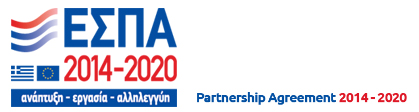 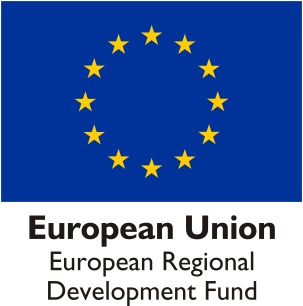 Co‐financed by the European Union and Greek national funds
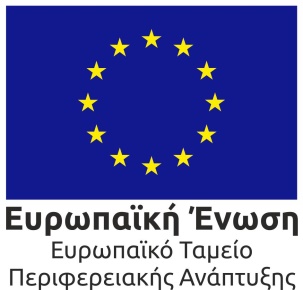 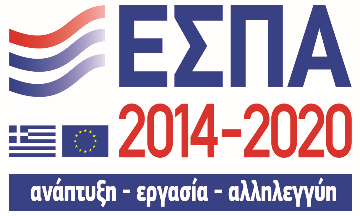 Με τη συγχρηματοδότηση της Ελλάδας και της Ευρωπαϊκής Ένωσης
Δαπάνες δημοσιότητας: 64-02: Έξοδα για την προβολή και διαφήμιση των έργων64-09: Έξοδα δημοσιεύσεων και ανακοινώσεων
Τήρηση αρχείου πληροφοριακού και επικοινωνιακού υλικού που αφορά στην υλοποίηση ή τα αποτελέσματα του έργου σε έντυπη ή/και ηλεκτρονική μορφή
   Έλεγχος από όργανο επαλήθευσης κατά την πιστοποίηση φυσικού / οικονομικού αντικειμένου
Δαπάνες Αναλωσίμων:  64-08:  Προμήθεια υλικών άμεσης ανάλωσης (εργαστηριακά αναλώσιμα)64-98-1 : Λοιπά έξοδα (π.χ. κλειδιά, μονωτικές ταινίες)
Ανά MIS
καθαρή αξία ανά κωδικό λογιστικής > 30.000€ → διαγωνιστική διαδικασία → σύμβαση 
καθαρή αξία ανά κωδικό λογιστικής ≤ 30.000€ & > 10.000€ → τεκμηριωμένο αίτημα του ΕΥ και έρευνα αγοράς → σύμβαση 
καθαρή αξία ανά κωδικό λογιστικής ≤ 10.000€ & > 2.500€ → τεκμηριωμένο αίτημα του ΕΥ και έρευνα αγοράς
καθαρή αξία ανά κωδικό λογιστικής ≤ 2.500€ → τιμολόγιο
Διαδικασία επιλογής αναδόχου
Κατάτμηση
Ίδιος προμηθευτής σε παρόμοια κατά τη συναλλακτική αντίληψη αγαθά εντός του ίδιου χρονικού πλαισίου.
Προσοχή  «τα Αναλώσιμα» δεν θα πρέπει να υπερβαίνουν το 5% του επιχορηγούμενου Π/Υ του έργου.
Δαπάνες που αφορούν στην αμοιβή ορκωτού λογιστή/ελεγκτή
Επιλέξιμη δαπάνη για αμοιβή ορκωτού λογιστή για τη διενέργεια ελέγχου των δαπανών.
Υπογραφή υποχρεωτικά σύμβασης μεταξύ του ΕΛΚΕ και του ορκωτού ελεγκτή-λογιστή.
Τα παραστατικά δαπάνης απασχόλησης των ορκωτών λογιστών είναι επιλέξιμα μέχρι και τρεις (3) μήνες από τη λήξη κάθε έργου.
H εν λόγω δαπάνη είναι υποχρεωτική.
Προσοχή  «η αμοιβή του Ορκωτού Λογιστή» δεν θα πρέπει να υπερβαίνουν το 5% του επιχορηγούμενου Π/Υ του έργου.
Επιλέξιμες Κατηγορίες Δαπανών
Σύμφωνα με τον Οδηγό Εφαρμογής των Επενδυτικών Σχεδίων Καινοτομίας τα Γενικά Έξοδα προκύπτουν ως σταθερό ποσοστό 15% των επιλέξιμων άμεσων δαπανών προσωπικού εκτός Φ.Π.Α. (Καν 1303/2013, άρθρο 68, παρ. 1, περίπτωση β,   ΥΑΕΚΕΔ άρθρο 23 και 25.Α.1.α).
Επαναϋπολογισμός κατηγορίας σε κάθε αναμόρφωση Κατηγορίας 1
[Αμοιβές Πανεπιστημιακών + Τρίτων (χωρίς ΤΠΥ) + Τρίτων (με ΤΠΥ)/1,24] x 0,15
Διαδικασία επαληθεύσεων
Διαδικασία επαληθεύσεων1η ενδιάμεση επαλήθευση
Διαδικασία επαληθεύσεωντελική επαλήθευση
Διαδικασία Τροποποιήσεων
Τροποποίηση επιμέρους στοιχείων της Απόφασης ένταξης είναι δυνατή εφόσον τηρούνται αθροιστικά οι ακόλουθες προϋποθέσεις
Διαδικασία Τροποποιήσεων
Κατηγορίες Τροποποιήσεων
Οι τροποποιήσεις που επιτρέπεται να πραγματοποιηθούν από τους δικαιούχους έργων της παρούσας Πρόσκλησης ανήκουν στις ακόλουθες κατηγορίες:
Τροποποιήσεις στοιχείων εγκριτικής απόφασης
Τροποποιήσεις ήσσονος σημασίας
Τροποποιήσεις στοιχείων εγκριτικής απόφασης
Τροποποίηση στοιχείων των δαπανών και των παραδοτέων, που δεν επηρεάζουν τη φύση και τους στόχους του επενδυτικού σχεδίου και τους όρους και προϋποθέσεις της προκήρυξης
Τροποποίηση προϋπολογισμού με αυξομείωση ανά κατηγορία δαπάνης ως 30% του συνολικού προϋπολογισμού,
Παράταση ολοκλήρωσης του επενδυτικού σχεδίου
Προσθήκη νέας κατηγορίας δαπανών, μη προβλεπόμενη κατά την υποβολή της πρότασης, μέχρι 5% του συνολικού
Τροποποιήσεις Ήσσονος σημασίας
Συνοδεύει το αίτημα Επαλήθευσης – Πιστοποίησης μέσω ΠΣΚΕ
με ευθύνη του Ε.Υ.
υπό την έγκριση του οργάνου που διενεργεί την επαλήθευση
Ευχαριστούμε για την προσοχή σας!
Κτίριο ΚΕ.Δ.Ε.Α.,  3ης Σεπτεμβρίου https://rc.auth.gr 
E-mail: research@rc.auth.gr
epan@rc.auth.gr Τ: 2310 996735, 996736, 996762, 994047, 994085
: facebook.com/authelke/
: twitter.com/Elkeauth
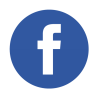 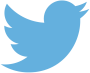 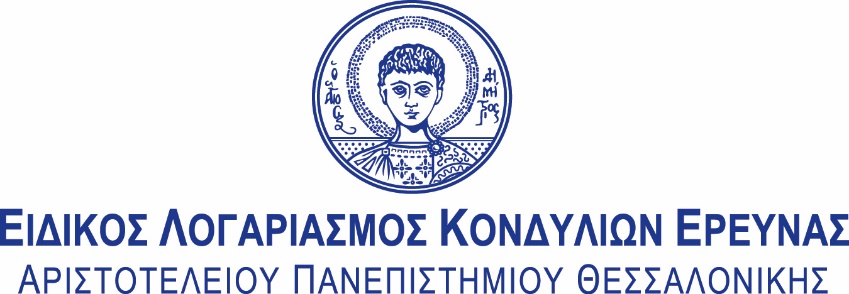